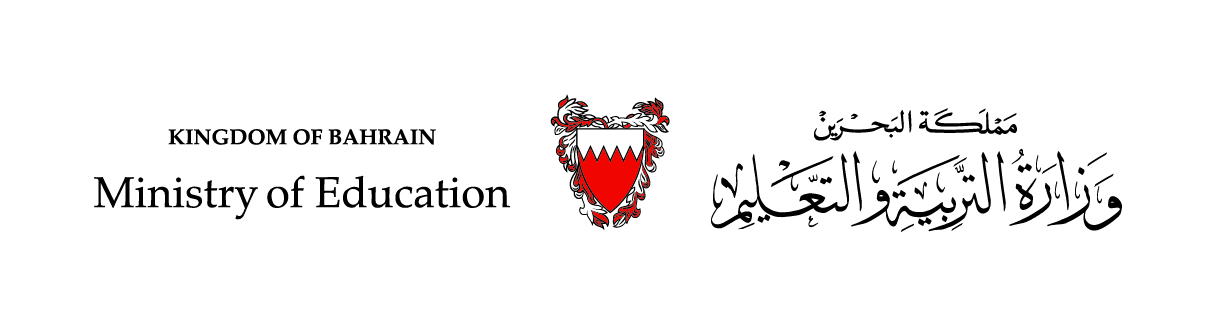 صفحة 50
الحَلَقَةُ الأُوْلى – اللُّغَةُ العَرَبيةُ – الصَّفُ الثَّالثُ
الدَّرْسُ 33
يَوْمُ الْفَرَحِ الْعَظيمِ
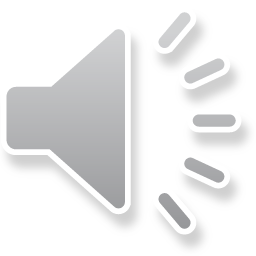 في جَزيرَةٍ جَميلَةٍ تَقَعُ وَسَطَ الْبَحْرِ الْكَبيرِ، تَعيشُ أَنْواعٌ مُخْتَلِفَةٌ مِنَ الطُّيورِ، يَرْتَفِعُ تَغْريدُها عِنْدَما تُشْرِقُ الشَّمْسُ كُلَّ صَباحٍ، فَتَصْحو فِراخُ الْبَلابِلِ الصَّغيرَةُ عَلى أَصْواتِها، وَتُحَلِّقُ عَصافيرُ الْكَناري نَشيطَةً في الْفَضاءِ، وَهِيَ تَنْتَقِلُ مِنْ مَكانٍ إِلى آخَرَ لِلْبَحْثِ عَنْ طَعامِها، وَجَمْعِ الْقَشِّ وَالتِّبْنِ لِبِناءِ أَعْشَاشِها.
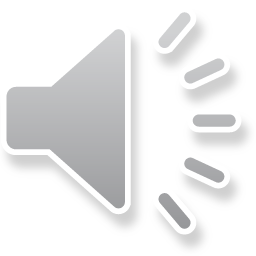 [Speaker Notes: الأسئلة:
1- ماذا سمع غسّان في الصّباح؟
سَمِعَ الْمُذيعَ في التِّلْفازِ يَتَحَدَّثُ عَنِ التَّلَوُّثِ وَخَطَرِهِ عَلى حَياةِ الْأنْسانِ وَالحَيَوانِ وَالنَّباتِ.]
وَفي صَباحِ أَحَدِ الْأَيَّامِ رَأَى سُكَّانُ الْجَزيرَةِ غَمامَةً سَوْداءَ تُغَطِّي وَجْهَ الشَّمْسِ، وَفَجْأَةً هَبَطَ طائِرٌ كَبيرٌ يَضْرِبُ الْهَواءَ بِجَناحَيْهِ، فَاهْتَزَّتْ أَوْراقُ الْأَشْجارِ، وَسَكَتَتِ الطُّيورُ مَذْعورَةً. فَما هَذا الطّائِرُ؟
إِنَّهُ النَّسْرُ قَدْ حَطَّ بِجَناحَيْهِ الْكَبيرَيْنِ عَلى إِحْدى الْأَشجارِ في الْجَزيرَةِ
 وَهُوَ يَصْرُخُ مُعْلِنًا أَنَّ الْفَضاءَ مِلْكٌ لَهُ، وَلا يَحِقُّ لِأَيِ طَيْرٍ التَّحْليقُ فيهِ.
شَعَرَتِ الطُّيورُ بِالْخَوْفِ مِنَ النَّسْرِ، فَأَطاعَتْ أَوامِرَهُ فَلَمْ تَعُدْ تَطيرُ في الْجَوِّ،
 وَأَخَذَتْ تَبْحَثُ عَنْ مَأْوًى لَها عَلى الْأَرْضِ بَعيدًا عَنْ هَذا النَّسْرِ الظّالمِ.
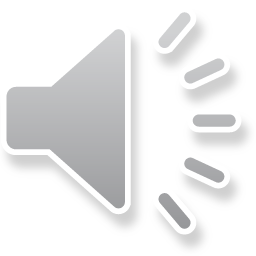 وَلَكِنَّ الْعَصافيرَ عادَتْ إِلى الطَّيَرانِ مِنْ جَديدٍ، فَقَدْ خافَتْ عَلى حَياتِها؛ لِأَنَّها وَجَدَتْ قِطًّا شَرِسًا يُلاحِقُها لَيَأْكُلَها، فَاجْتَمَعَتْ وَقَرَّرَتْ أَنْ تَعْصِيَ النَّسْرَ، وَانْطَلَقَتْ في الْفَضاءِ تُرَفْرِفُ بِأَجْنِحَتِها فَرِحَةً مَسْرورَةً.
شاهَدَتِ الطُّيورُ الْباقِيَةُ ما فَعَلَتْهُ الْعَصافيرُ، فَقَلَّدَتْها بِالتَّحْليقِ في الْفَضاءِ. حينَئِذٍ نَظَرَ النَّسْرُ بِغَضَبٍ إِلى الطُّيورِ المُحَلِّقَةِ، وَصَرَخَ: أَيَّتُها الطُّيورُ، أَلا تَخافينَ مِنِّي؟ قالَ أَحَدُ الطُّيورِ: أَيُّها النَّسْرُ، أَنْتَ قَوِيٌّ، وَلَكِنْ إِذا هاجَمْناكَ جَميعًا سَنَكونُ أَقْوى مِنْكَ. وَقالَ آخَرُ: لِماذا الانْتِظارُ؟ هَيَّا نَنْتِفْ ريشَهُ. عَرَفَ النَّسْرُ أَنَّ مَصيرَهُ الْهَلاكُ، فَضَحِكَ، وَقالَ: إِنَّ أَوامِري السَّابِقَةَ كانَتْ مِزاحًا، وَإِنَّ الْفَضاءَ مِلْكٌ لِلْجَميعِ.
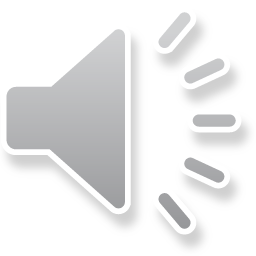 تدريب
1
أَقْرَأُ نَصَّ (يَوْمُ الْفَرَحِ الْعَظيمِ) ثُمَّ أَمَلأُ خَريطَةَ القِصَةِ:
عُنْوانُ الْقِصَةِ:
الزّمان:
الْمَكانُ:
يَوْمُ الْفَرَحِ الْعَظيمِ
الْجَزيرَةُ
الصَّباحُ
الشّخْصِيَّاتُ الرَّئيسَةُ:
الشّخْصِيَّاتُ الثَّانَوِيَّةُ:
النَّسْرُ
الْعَصافيرُ
الْبَلابِلُ
الْكَناري
الْقِطُ
الحل:
المشكلة:
عَدَمُ التَّحْليقِ في الْفَضاءِ
التَّعاوُنُ لِلتَصَدي لِظُلْمِ النَّسْرِ
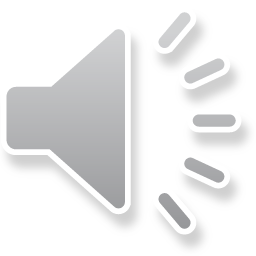 لِنُوَظِفْ الْكَلماتِ الْجَديدَةِ في جُمَلٍ مُفيدَةٍ
تدريب
1
مَذْعورةٌ
1- هَرَبَتْ الْقِطَّةُ بَعْدَ سَماعِ صَوتٍ مُزْعِجٍ وَهي       
2- أَطْلَقَ أَحْمَدُ صَوْتَ الْجَرَسِ       بِدْءَ السِّباق.
3- الأسَدُ حَيَوانُ        .
4- انْقَطَعَ التَّيارُ الْكَهْرَبائي     .
مُعْلِنًا
مَذْعورَةٌ
شَرِسٌ
مُعْلِنًا
شَرِسٌ
فَجْأَةً
فَجْأَةً
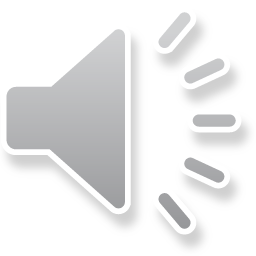 أَتَعرَّفُ عَلى حُروفِ الْجرِّ:
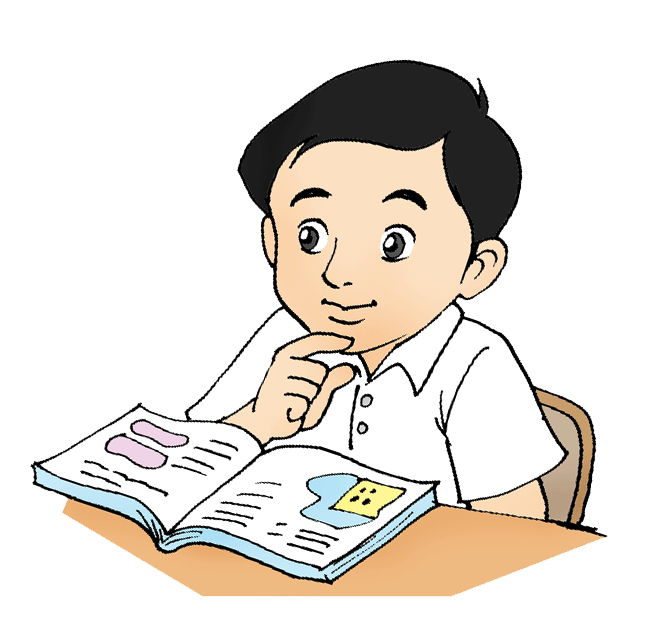 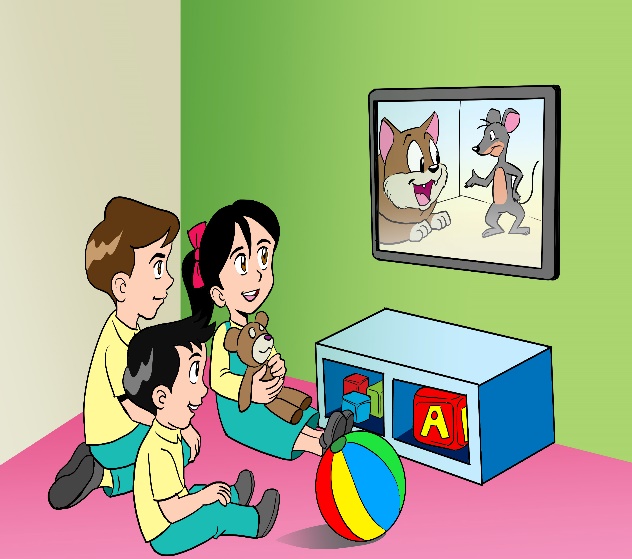 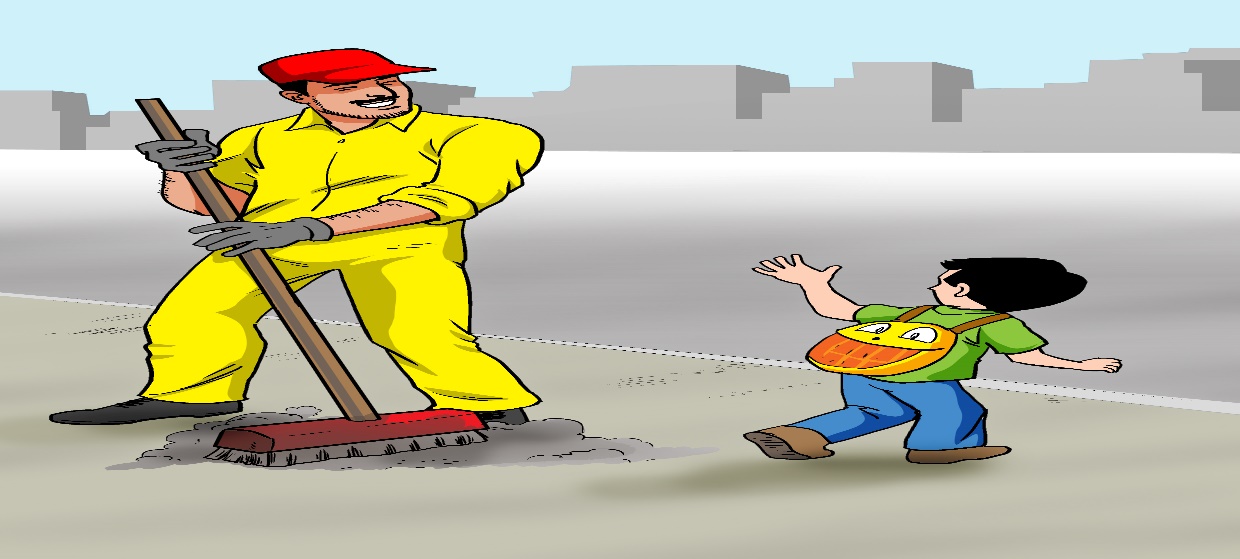 فِي
عَلى
إِلى
يَذْهَبُ خالدٌ إلى اْلمَدرَسةِ.
الْأَطْفالُ في الْبَيْتِ.
الْكِتابُ عَلى الطَّاوِلَةِ.
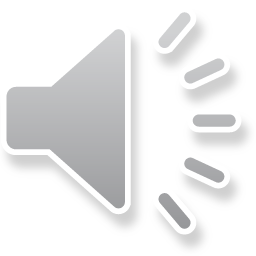 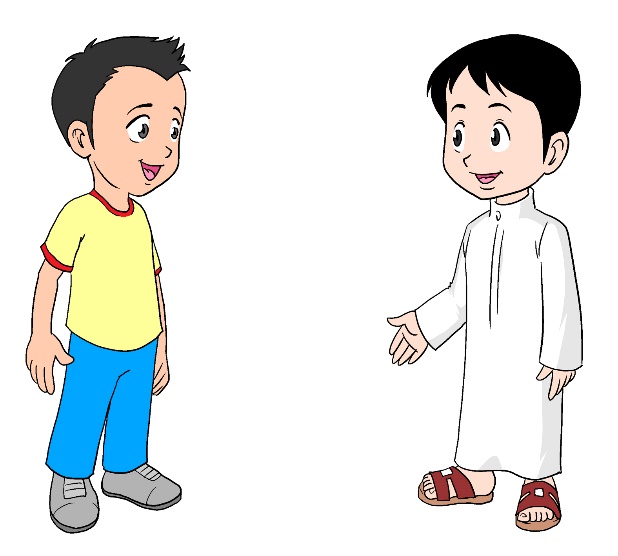 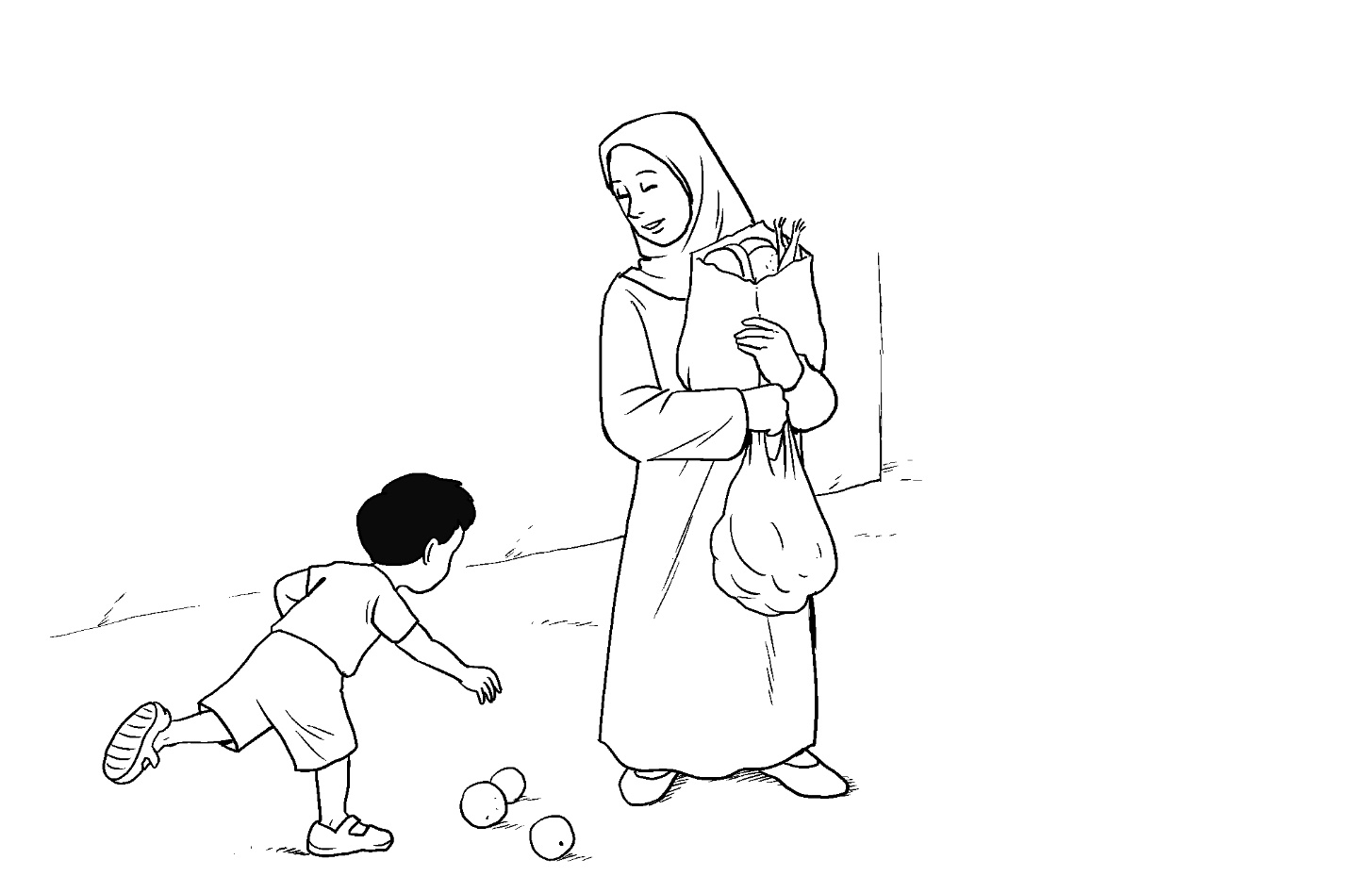 عَنْ
مِنْ
يَتَحَدَّثُ أَحمدُ عَنْ الْمَدرَسَةِ.
يَجْمَعُ مُحْمَدٌ الْكُراتِ مِنْ الْأَرضِ.
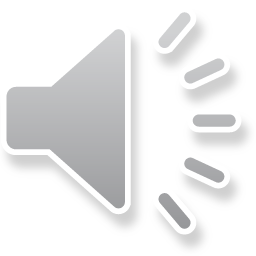 تَدْريب3
أَخْتارُ حَرْفَ الجَرِّ المُناسِبَ في الجملِ الآتيةِ:
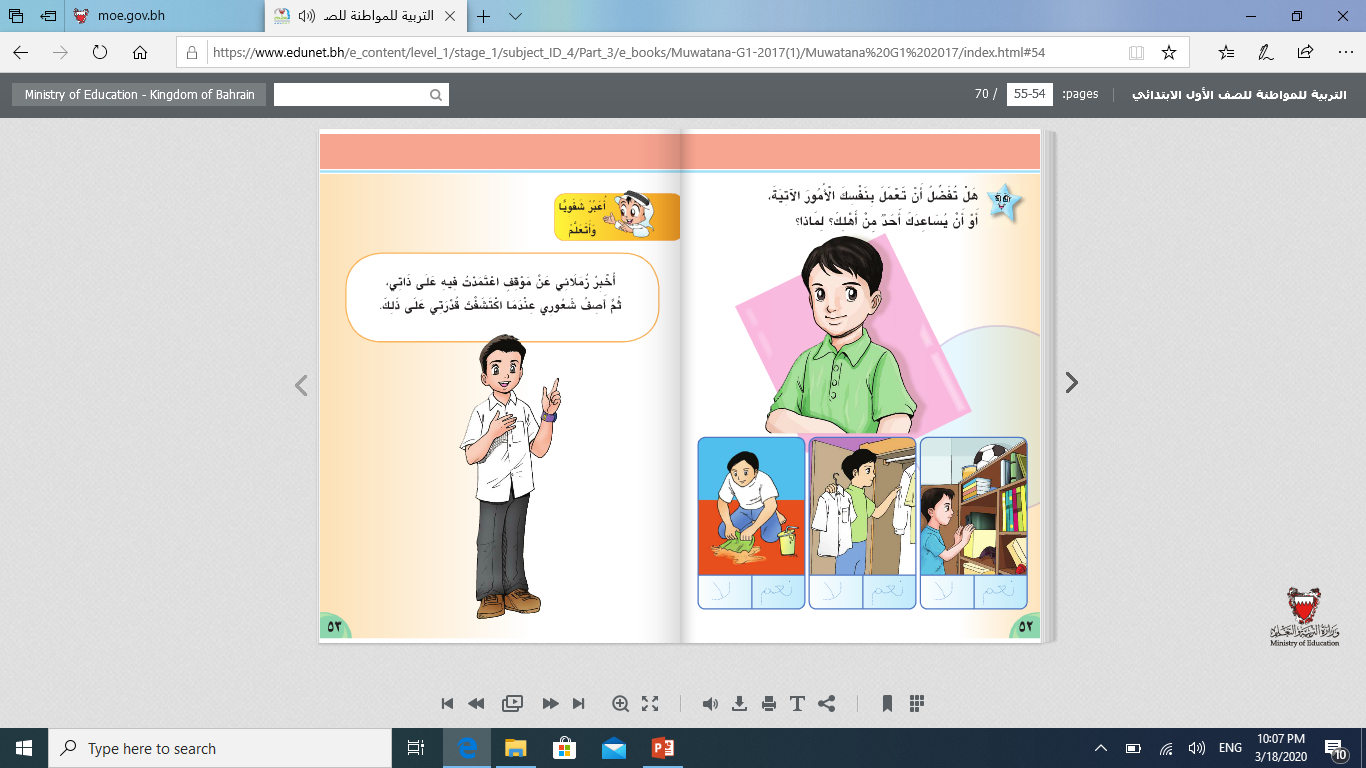 إِلى
مِن
عَلى
- الْكُرَةُ ----- الْمَكْتَبَةِ.
مِن
إِلى
- ذَهَبَتْ هُدى ----- السَّوقِ.
فِي
فِي
عَن
- يَضَعُ الْوَلَدُ الْكُتُبَ ----- الْمَكْتَبَةِ.
عَلى
فِي
مِن
عَن
- يَأَخُذُ الْوَلَدُ لَوازِمَهُ ----- الْمَكْتَبَة.
- يَبْحَثُ الْوَلَدُ ----- دَفْتَرِهِ.
عَن
فِي
عَلى
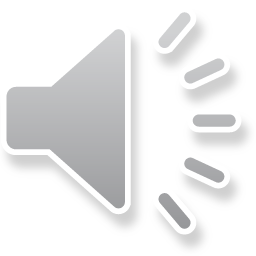 أَتَعرَّفُ عَلى هَمْزَةِ الْقَطْعِ:
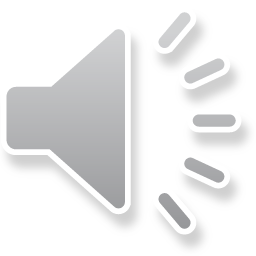 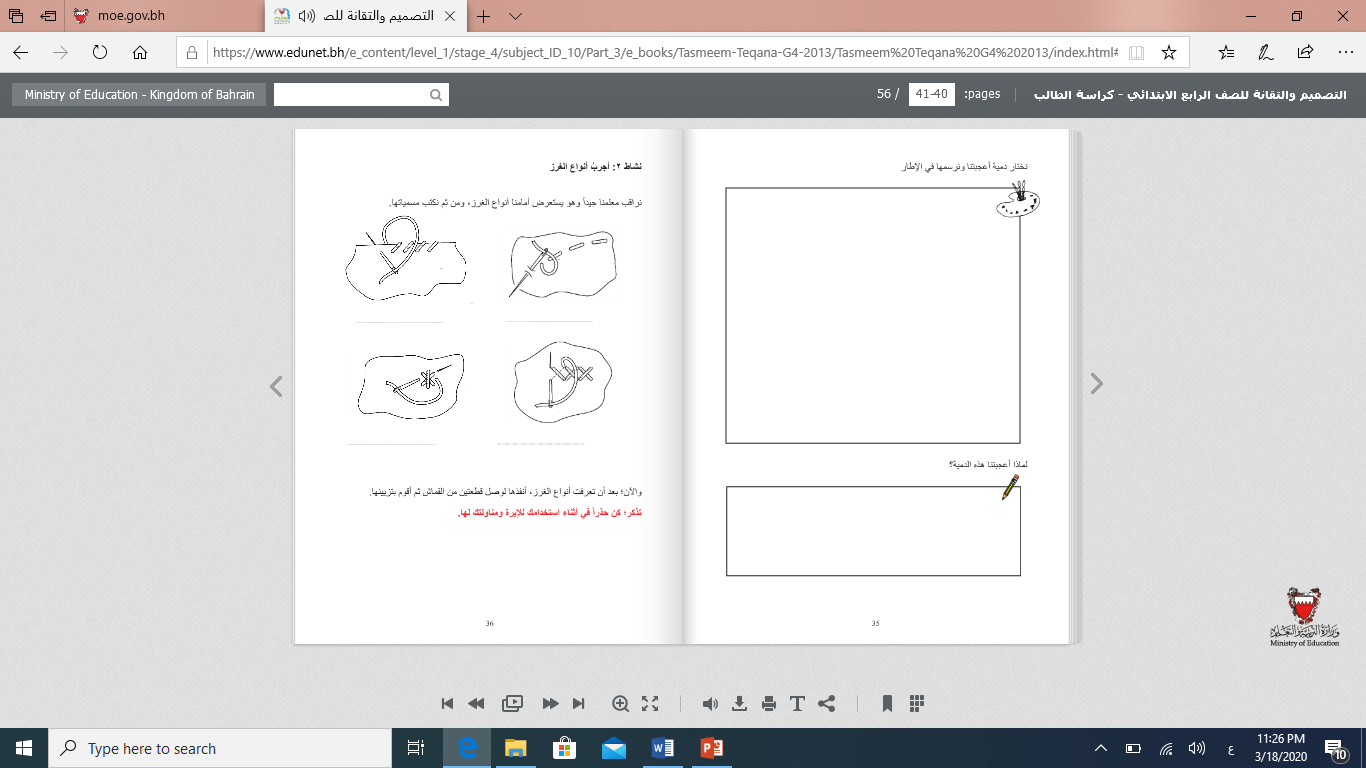 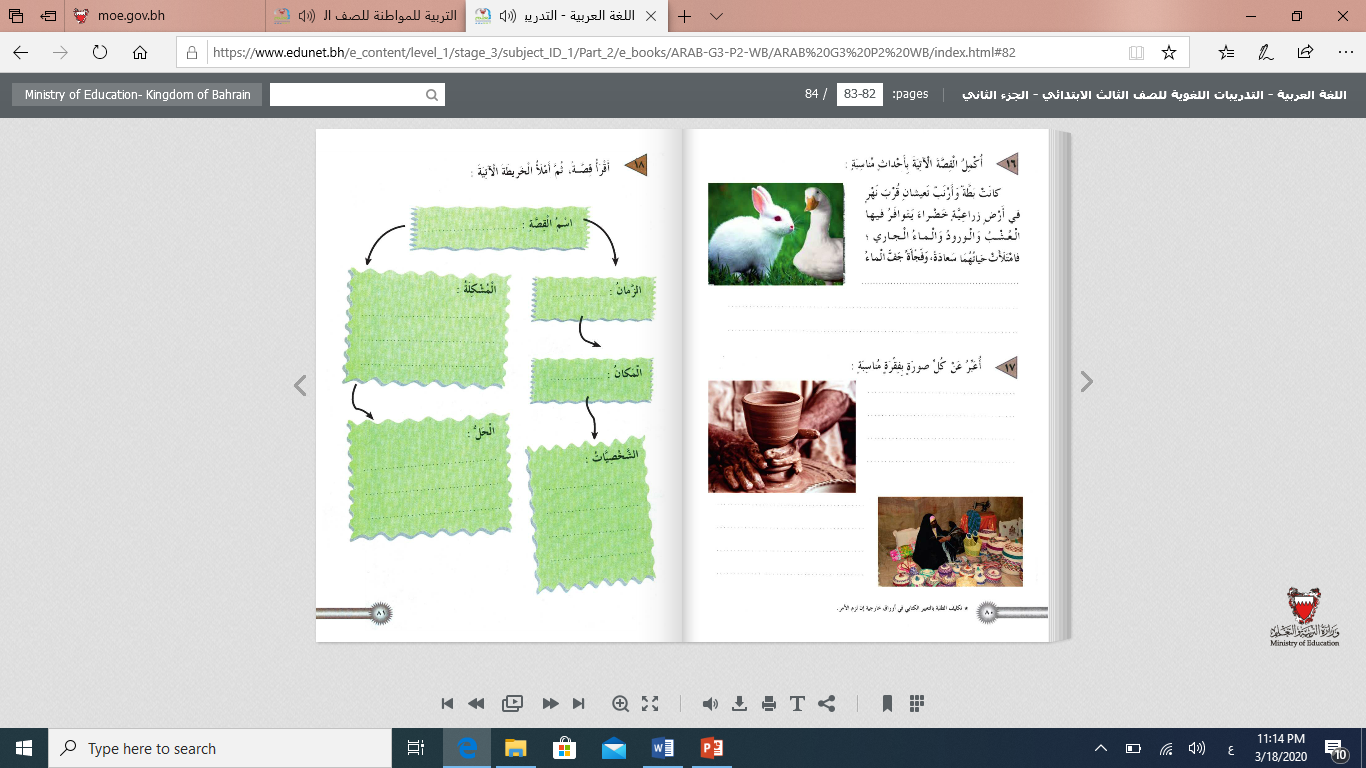 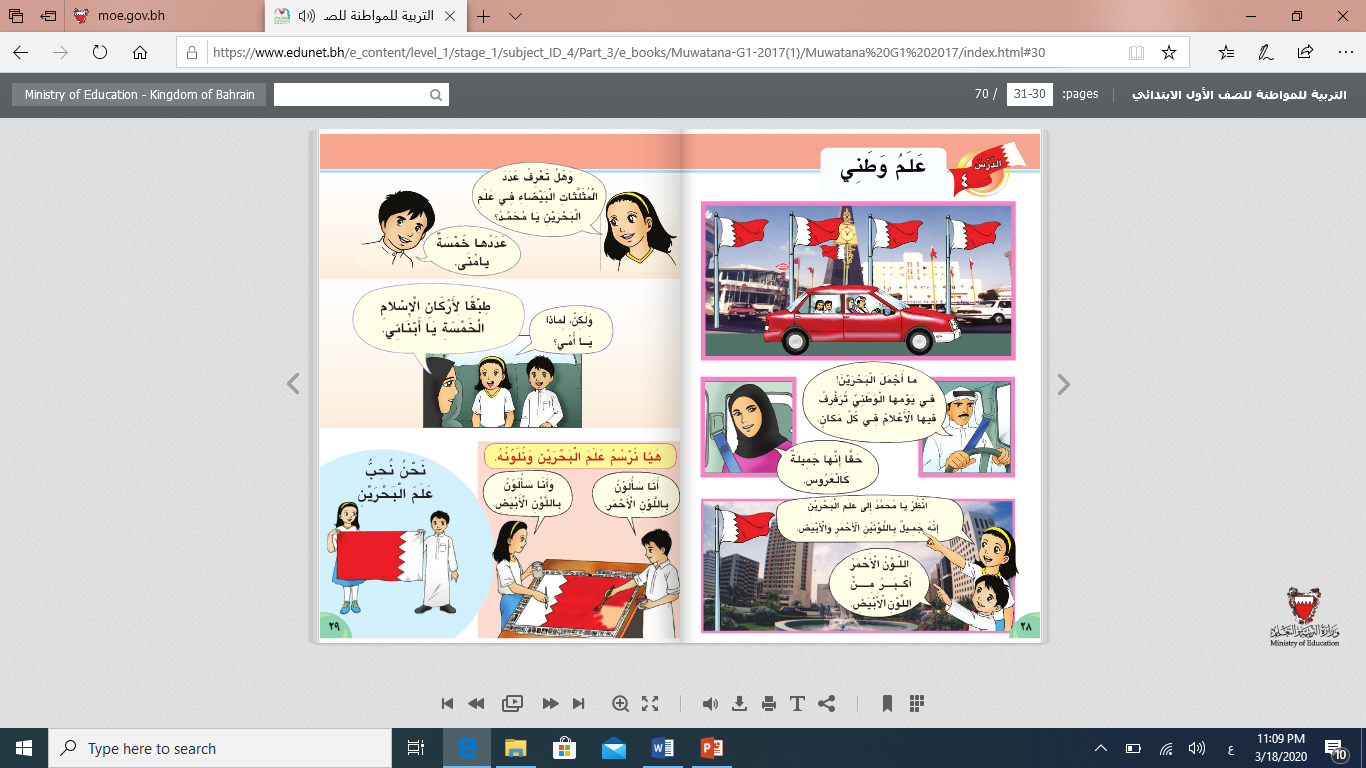 إِ
أُ
أَ
أُمٌ
أَرْنَبٌ
إِبْرَةٌ
تدريب
4
أُثَبِّتُ هَمْزَةَ الْقَطْعِ فِي مَكانِها الْمُناسِبِ:
أَ
أُ
1-  جْسامُ الثَّعابينِ مُغَطاةٌ بِحَراشيفَ.
2- تَسْتَطيعُ الثَّعابينُ  بْتِلاعَ فَرائِسَ  كْبَرَ مِنْها.
3- يَسْتَعْمِلُ الثُّعْبانَ لِسانَهُ فِي تِّباعِ فَريسَتِهِ.
4- الْحَيَّةُ ذاتُ الْجَرَسِ مِنْ  شَدِّ  نْواعِ الثَّعابينِ خُطورَةً.
5- تُسْتَعْمَلُ جُلودُ الثَّعابينِ فِي صِناعَةِ  دْوِيَةٍ مُتَنَوِّعَةً.
أَ
إِ
إِ
أَ
إِ
أَ
أَ
أَ
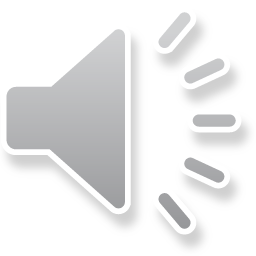 هَيَّا نَمْلأُ الفراغَ بما يُناسِبُ مِنْ الكَلِماتِ التَّاليةِ لِنكملْ قِصَّةً الطاووسِ والسُّلْحَفاةِ:
تدريب
5
أَكونَ
أَتَمَناهُ
قالَتِ السُّلْحَفاةُ لِلطاووسِ: كُلُّ ما       فِي هَذِهِ الْحَياةِ هُوْ أَنْ       شاعِرَةً مَشْهورَةً،       الطَّاووسُ: أَنا واثِقٌ بِأَنَّكِ لا تٌريدينَ أَنْ تَصيري شاعِرَةً إِلَّا لِتُعِّبِري عَنْ           بي، وَبِجَمالِ ريشي الْمُلَوَّنِ.
فَرَدَّتِ السُّلْحَفاةُ: ما        وأَنْتَ تَتَفاخَرُ بِنَفْسِكَ     الطَّاووسُ !
أَتَمَناه
أَجابَ
أَجابَ
أَكونَ
إِعْجابِكِ
إِعْجابِكِ
أَيُها
أَيُها
أَجْهَلَكَ
أَجْهَلَكَ
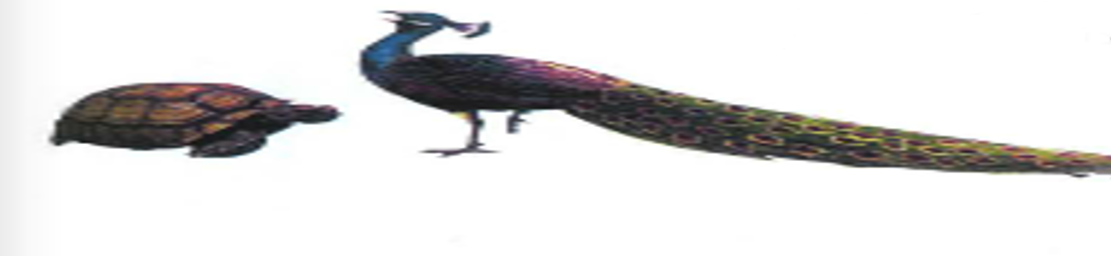 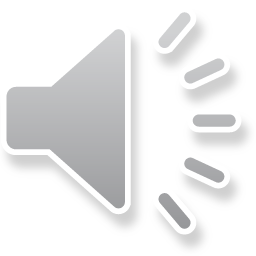 وفَّقَكَ الله
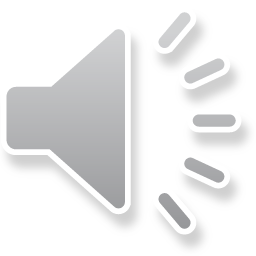 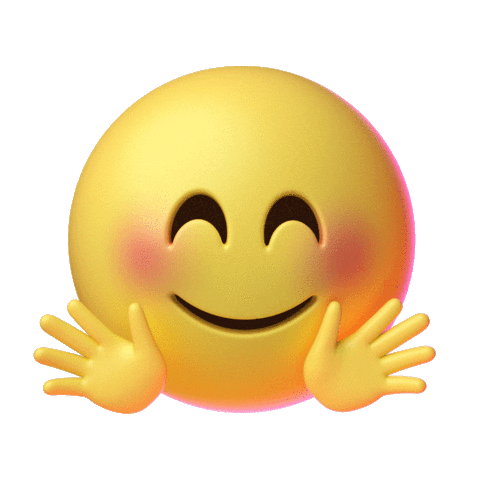 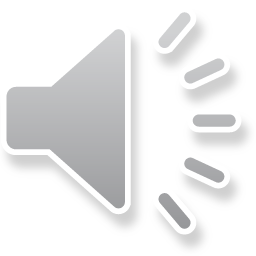 أَحْسَنْت
أكمل حل بقية الأسئلة
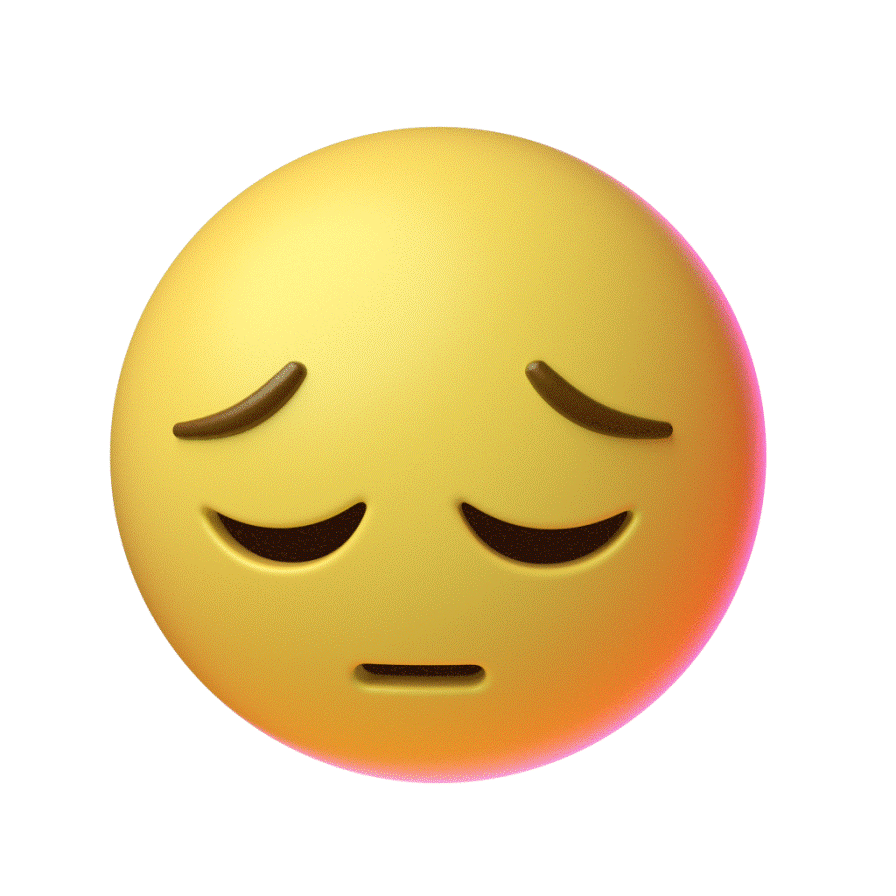 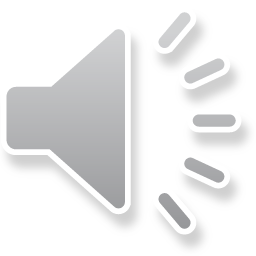 حَاوِلْ مَرّةً أُخْرى
الرجوع لحل بقية الأسئلة